Disclaimer:
The information provided by the USPTO is meant as an educational resource only and should not be construed as legal advice or written law
35 USC 102(a): Conditions for Patentability; novelty
America Invents Act (AIA) changes to patent law
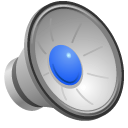 Overview
What is happening with AIA?
Break down of 35 USC 102(a), subsection (1)
Summary
Additional materials
What is happening with AIA?
March 16, 2013
Several provisions of the America Invents Act (AIA) take effect
changes the laws governing what is patentable in the United States
AIA simplifies the process of evaluating patent applications
More predictable, objective, and transparent
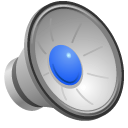 What is happening with AIA?
Conversion of the U.S. patent system
from a “first-to-invent” to “first inventor to file”
The new system is outlined in Title 35 of the United States Code section 102 (35 USC 102)
spells out what is prior art to an invention in new 35 USC 102(a)
provides exceptions to new 35 USC 102(a) in new 35 USC 102(b)
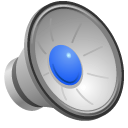 Break down of law
Official text of 35 USC section 102(a), subsection (1) 
“A person shall be entitled to a patent unless—the claimed invention was patented, described in a printed publication, or in public use, on sale, or otherwise available to the public before the effective filing date of the claimed invention.”
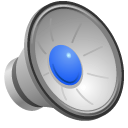 Break down of law
“A person shall be entitled to a patent unless—the claimed invention was patented, described in a printed publication, or in public use, on sale, or otherwise available to the public before the effective filing date of the claimed invention.”
“A person shall be entitled to a patent unless”
It is up to the United States Patent and Trademark Office (USPTO) to show that a claimed invention does not meet the requirements for a patent under the law.
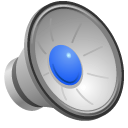 Break down of law
“A person shall be entitled to a patent unless—the claimed invention was patented, described in a printed publication, or in public use, on sale, or otherwise available to the public before the effective filing date of the claimed invention.”
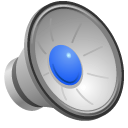 A patent provides legal protection for an invention only as it is defined in a patent application by what are known as “claims” 
A “claimed invention” is the invention as it is defined in the application for legal protection
Break down of law
“A person shall be entitled to a patent unless—the claimed invention was patented, described in a printed publication, or in public use, on sale, or otherwise available to the public before the effective filing date of the claimed invention.”
“Patented, described in a printed publication” establish specific reasons why a patent may not be granted
USPTO must show that a claimed invention is not eligible for a patent
establishing a “prima facie” case (an adequate reason) for rejecting the claim
show that the invention is disclosed in the “prior art” or is an obvious modification over what is disclosed in the prior art
 Prior art - term used to collectively describe all pre-existing patents and published patent applications, printed publications and other non-patent literature anywhere in the world
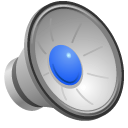 Break down of law
“A person shall be entitled to a patent unless—the claimed invention was patented, described in a printed publication, or in public use, on sale, or otherwise available to the public before the effective filing date of the claimed invention.”
“Public use” - the purported use of an invention was
accessible to the public
commercially available
Prior to the AIA, the term “on sale” included 
secret or non-public sales
offers for sale
other non-public commercial activity
35 USC 102 no longer covers secret—or non-public—sale activity
An activity is secret if the transaction occurs among parties that have an obligation of confidentiality
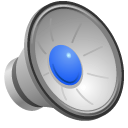 Break down of law
“A person shall be entitled to a patent unless—the claimed invention was patented, described in a printed publication, or in public use, on sale, or otherwise available to the public before the effective filing date of the claimed invention.”
The effective filing date can be established by either
the actual filing date that an application containing the claimed invention was filed with the USPTO
the filing date of the earliest patent application that the application containing the claimed invention depends on
Whichever is earlier is the effective filing date
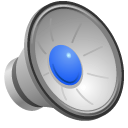 Break down of law
“A person shall be entitled to a patent unless—the claimed invention was patented, described in a printed publication, or in public use, on sale, or otherwise available to the public before the effective filing date of the claimed invention.”
Example 1
You filed a nonprovisional patent application on June 1, 2013 for a claimed invention that has not been disclosed in any previous application
Your effective filing date for that claimed invention would be June 1, 2013
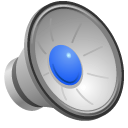 Break down of law
“A person shall be entitled to a patent unless—the claimed invention was patented, described in a printed publication, or in public use, on sale, or otherwise available to the public before the effective filing date of the claimed invention.”
Example 2
You file a provisional application for patent on August 21, 2012
You take time to test the market and gather investors
On June 1, 2013, you follow up with a corresponding nonprovisional application for the same invention that claims the benefit of the provisional application
Your effective filing date for that claimed invention would actually be August 21, 2012, even though you filed the nonprovisional application on June 1, 2013
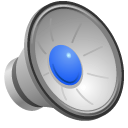 Break down of law
“A person shall be entitled to a patent unless—the claimed invention was patented, described in a printed publication, or in public use, on sale, or otherwise available to the public before the effective filing date of the claimed invention.”
So why is the effective filing date important?
Any evidence used to show that an invention is unpatentable based on the condition of novelty must have been made available to the public (become part of the prior art) before the effective filing date
Keep in mind that an effective filing date is different than the date of invention
Under the AIA, the date of invention is no longer relevant
If the prior art that precedes the effective filing date of the claimed invention shows that an invention is unpatentable, that prior art cannot be disqualified by showing that the inventor invented the claimed invention before the date of the prior art
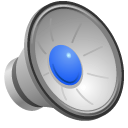 Summary
Applications having an effective filing date on or after March 16, 2013, will be examined under the AIA’s first-inventor-to-file provisions

The USPTO uses prior art as evidence to determine that a claimed invention is ineligible for a patent, but this evidence must be available to the public before the effective filing date of the claimed invention

The date that a claimed invention is invented is no longer relevant for purposes of determining eligibility for a patent
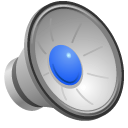 Additional Materials
There are exceptions to 35 USC 102 section (a) , subsection 1
Please view next PowerPoint training to learn about exceptions
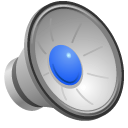